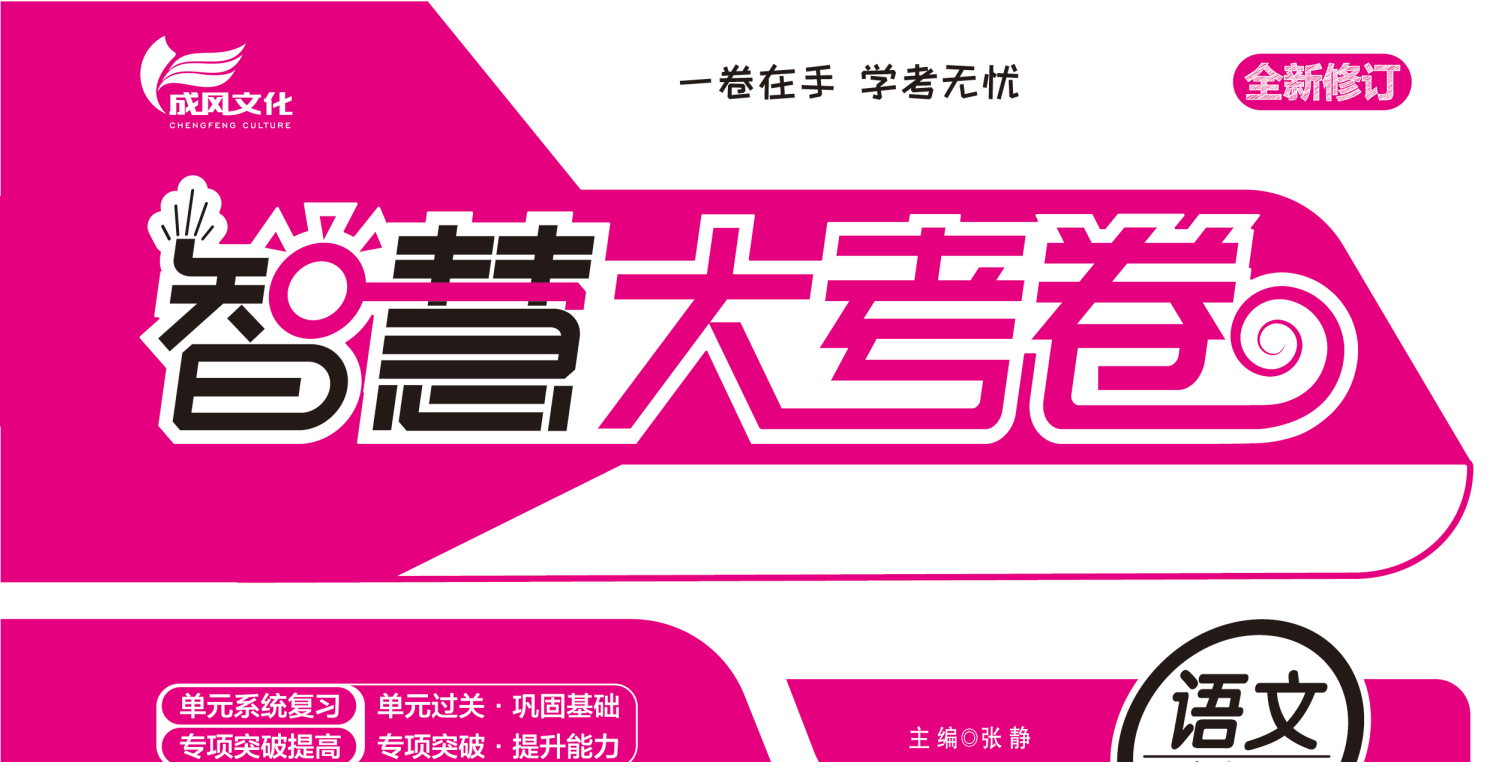 语文五年级下人教
专项突破（二）句子
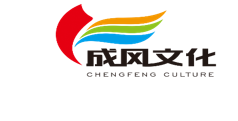 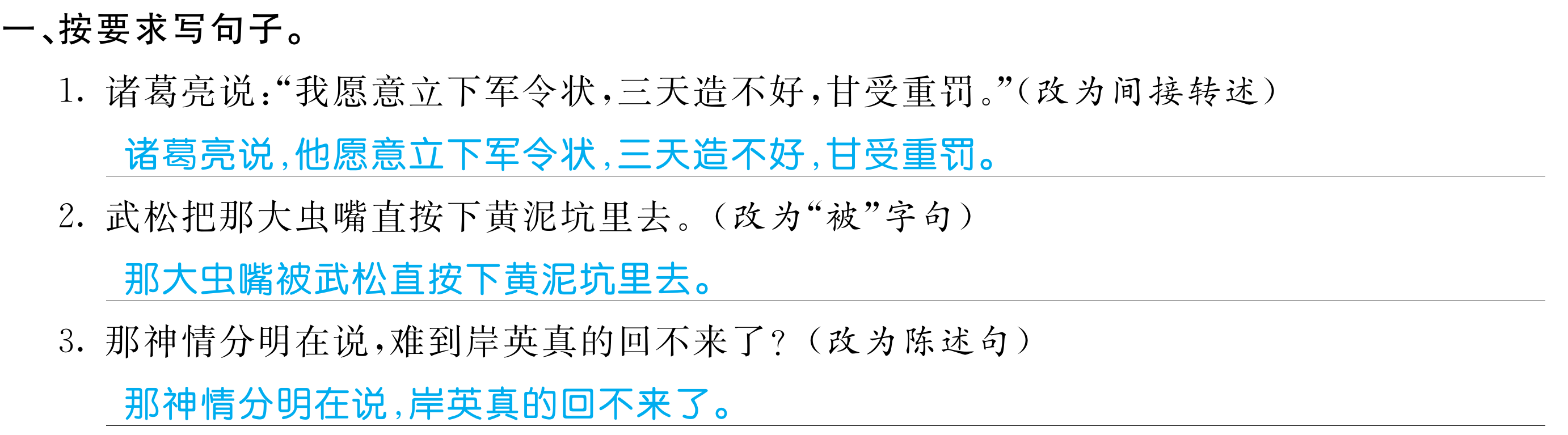 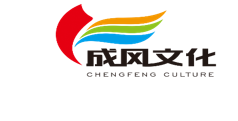 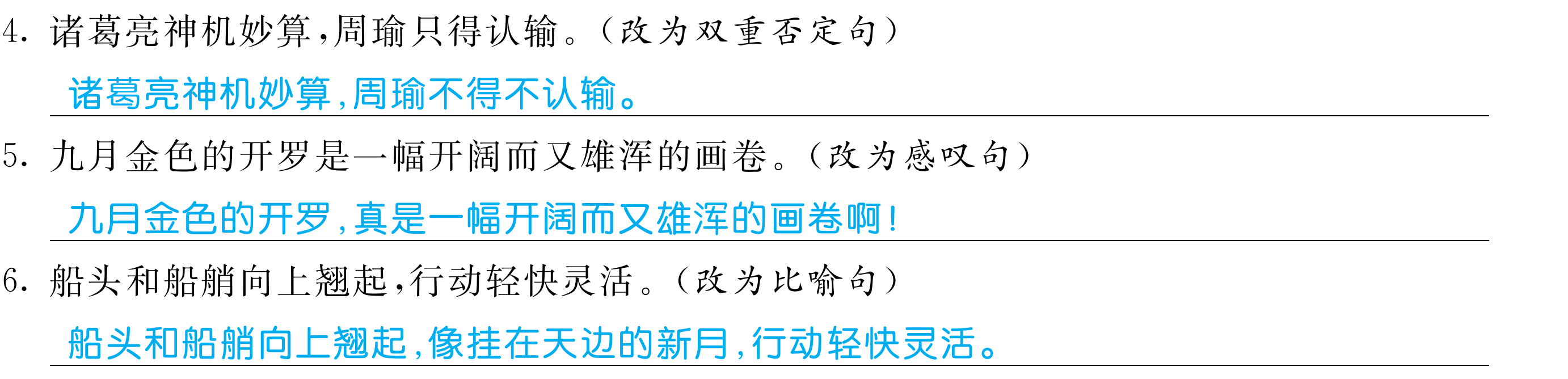 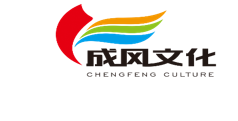 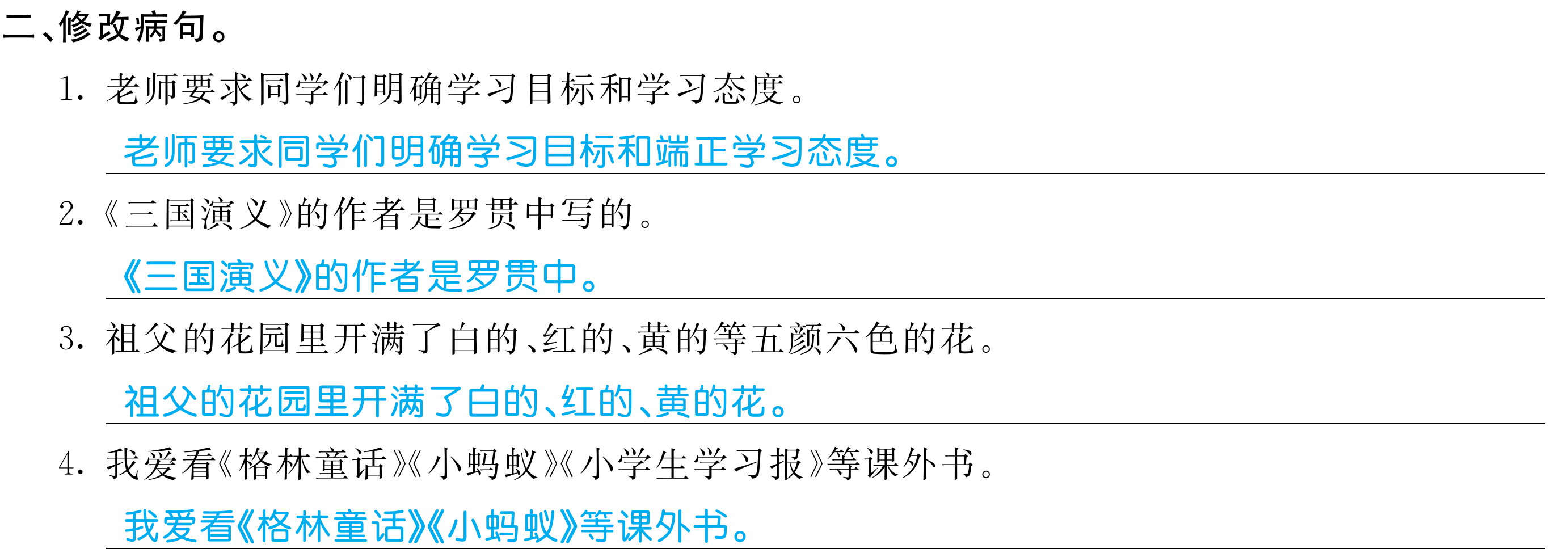 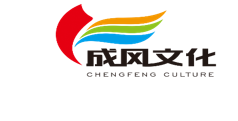 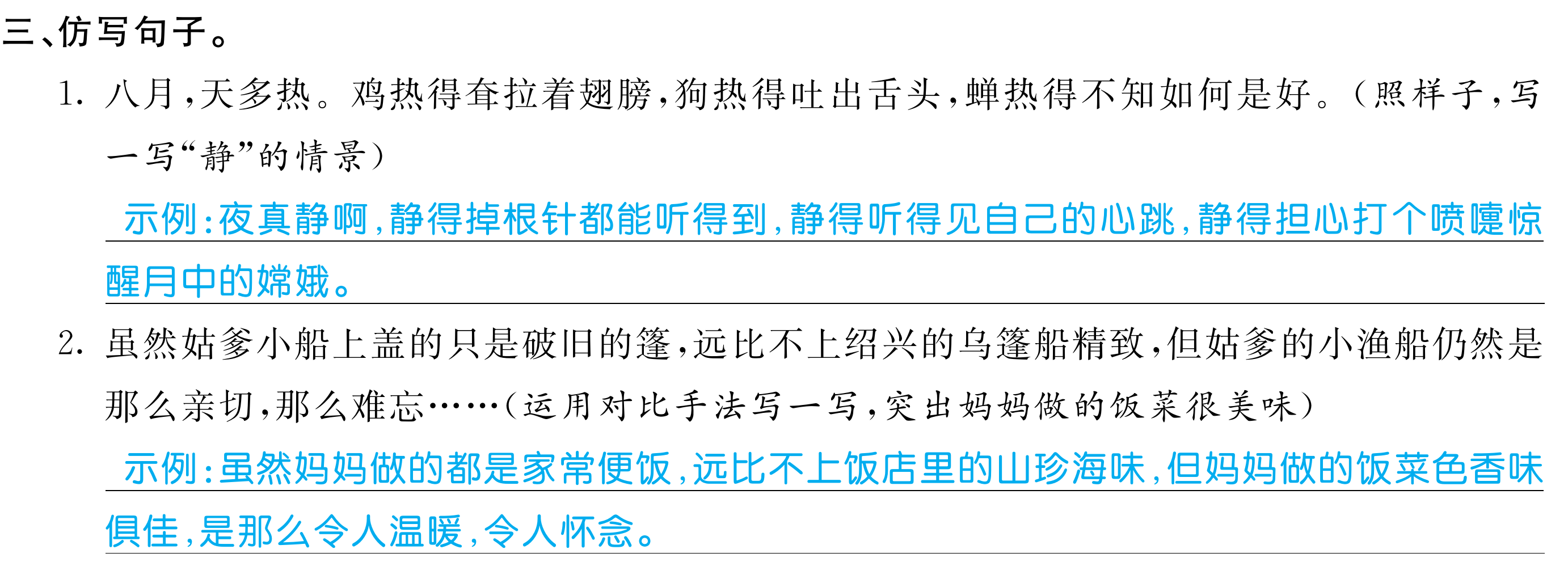 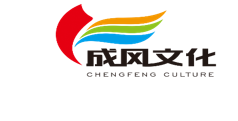 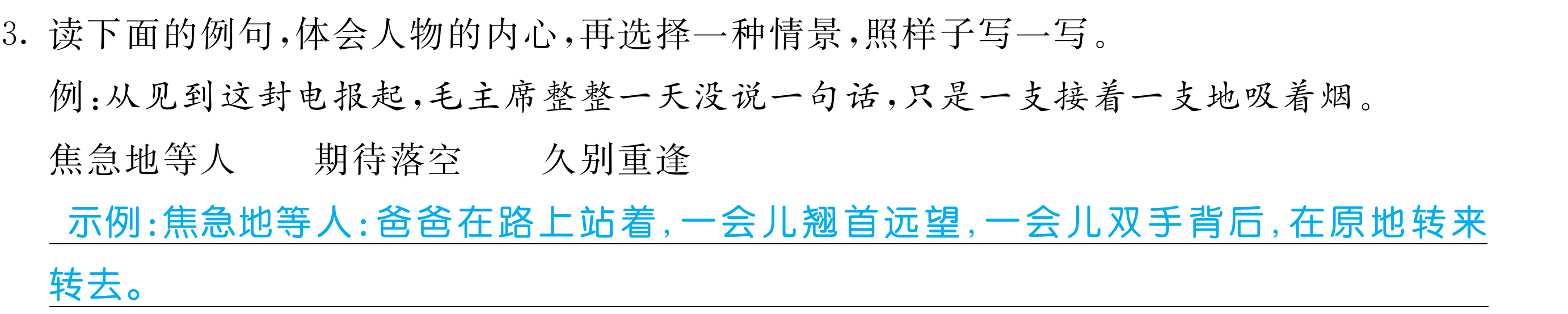 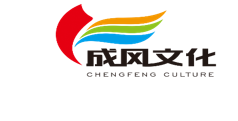 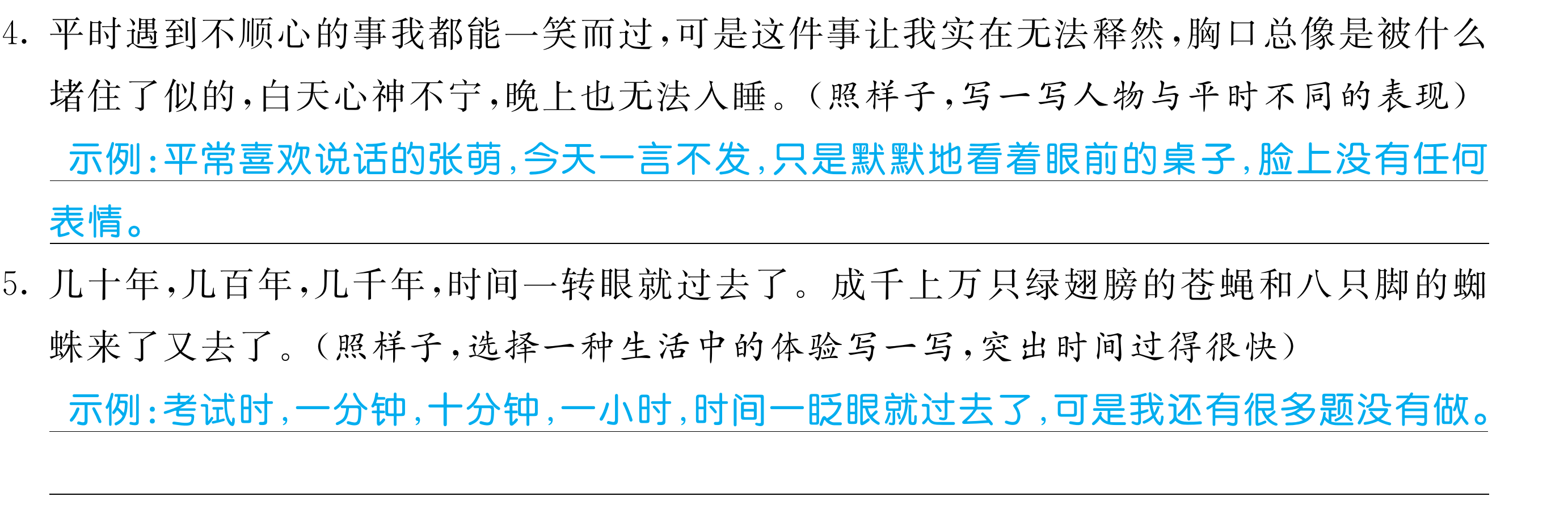 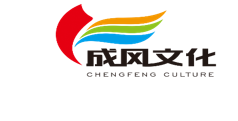 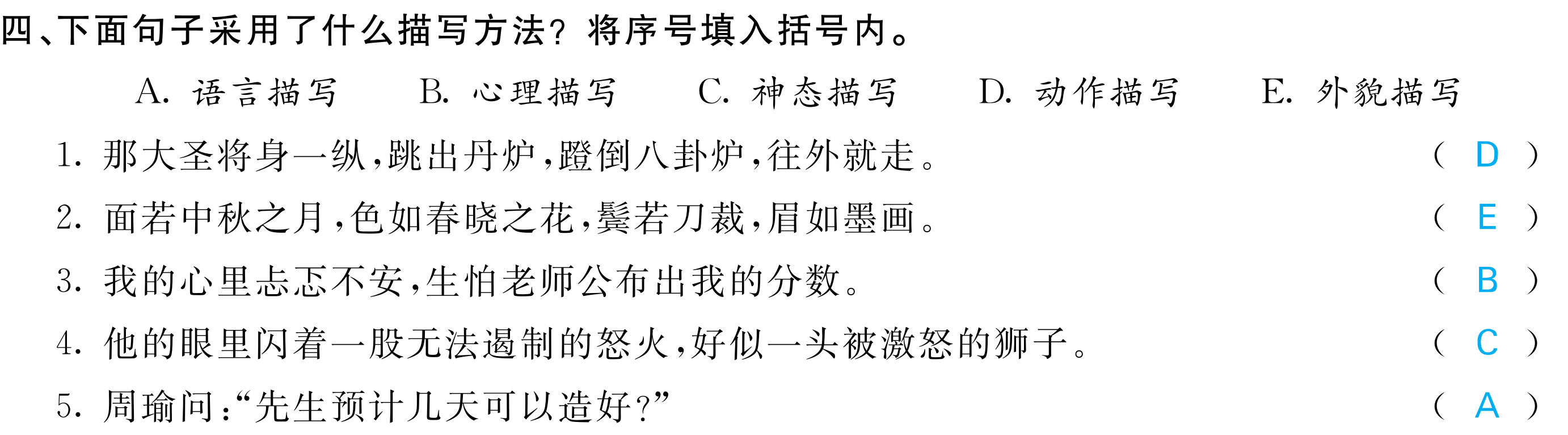 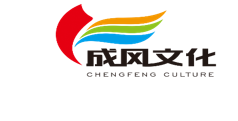 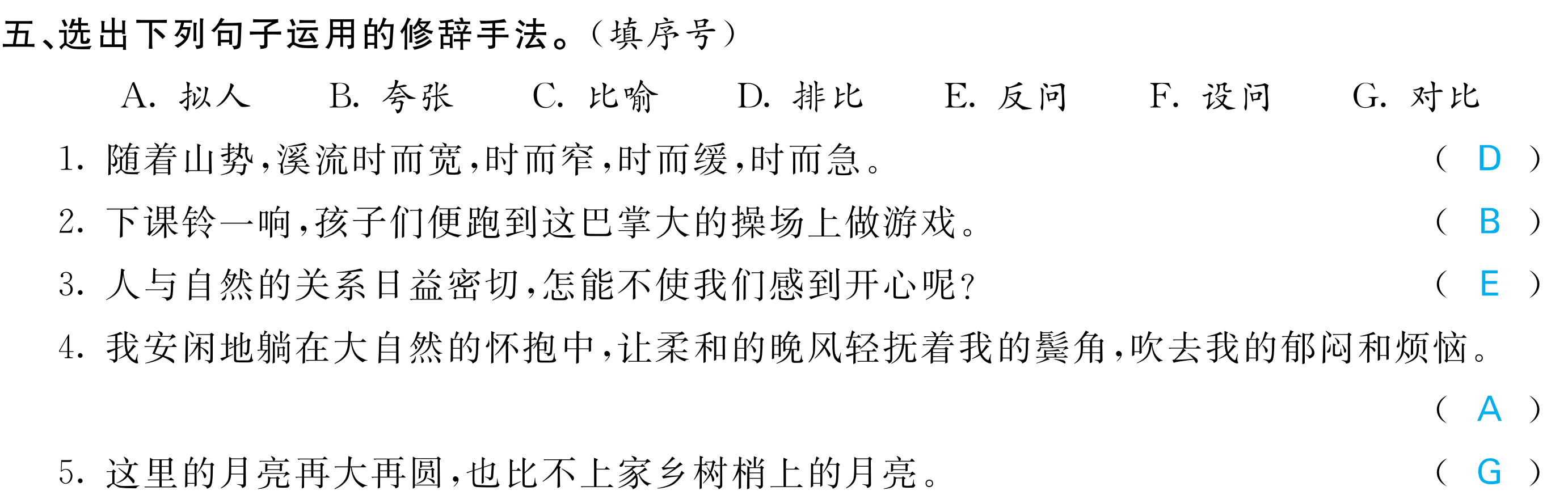 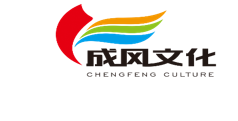 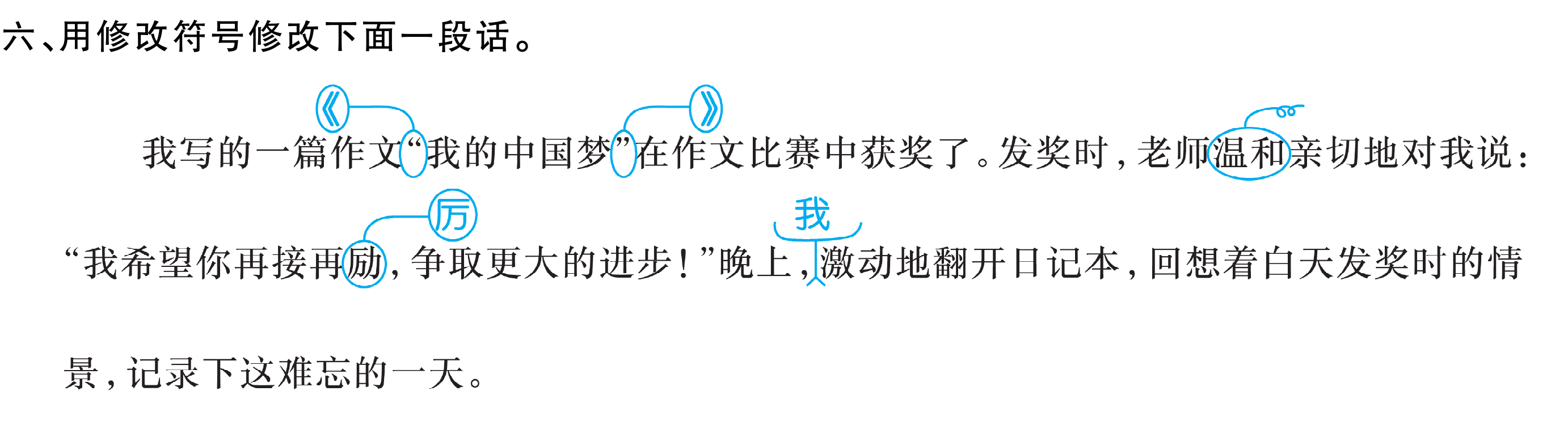 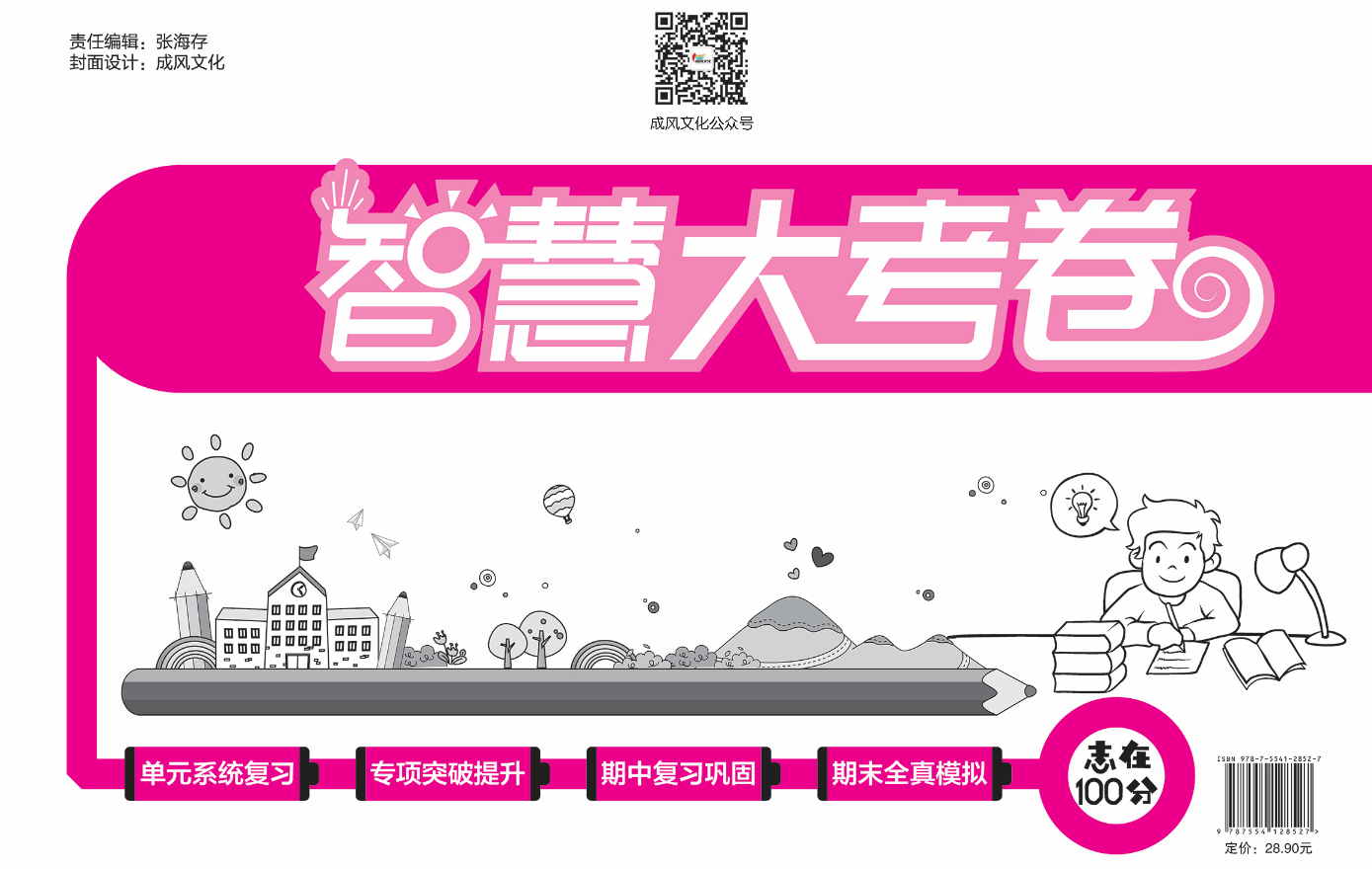